Špeciálna základná škola Partizánska 26, 963 01 Krupina
„Inou cestou – AVRE DROMEHA“


„Moderné vzdelávanie pre vedomostnú spoločnosť / Projekt je spolufinancovaný zo zdrojov EU“
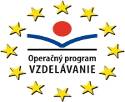 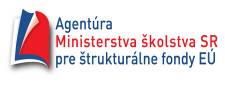 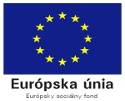 Išla sova na tanecpieseň
Mgr. Andrea Kristeľová
2011
Uhádnite
Dnes si budeme spievať o vtákovi, ktorý:

žije v hore, na starom dube
cez deň spí a v noci je hore
vravia, že je múdra
Je to .......
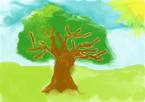 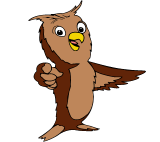 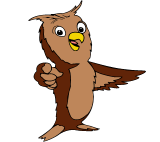 sa chystá na tanec
fintí sa – upravuje sa, chce byť pekná
vyskúšala si viacej oblečení
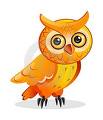 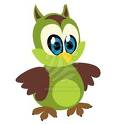 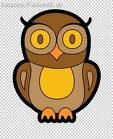 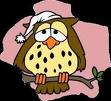 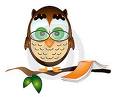 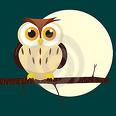 Kútik šikovnosti
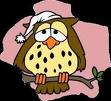 Pomôžte nešťastnej sove s oblečením
 Obrázok vymaľuj a nalep na rolku.
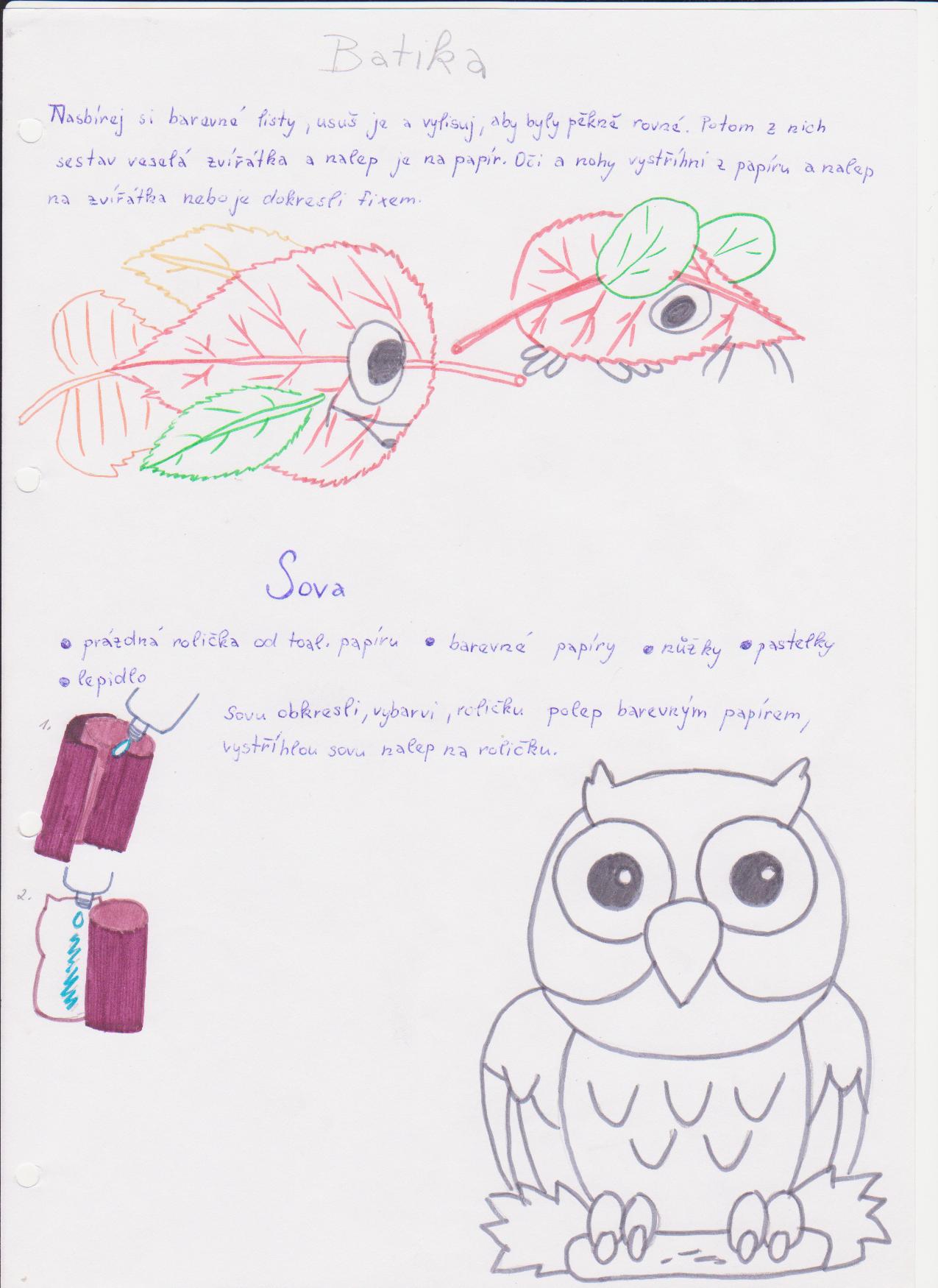 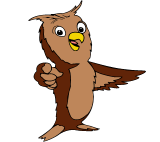 Išla 		   na tanec


vyfintená  veľmi.

			
			Pratala sa poza                                  


			           pratala sa
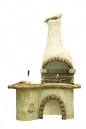 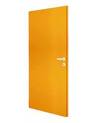 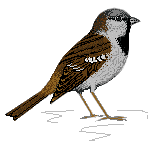 Keď ju			uvidel


		hneď ho svrbí					            

      
                         poď                     na tanec 


skočíme si troška.
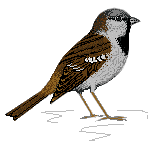 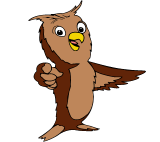 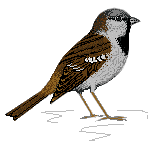 Tančil			strapatý

tance samé nové,
postúpal on na päty

milej pani
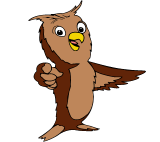 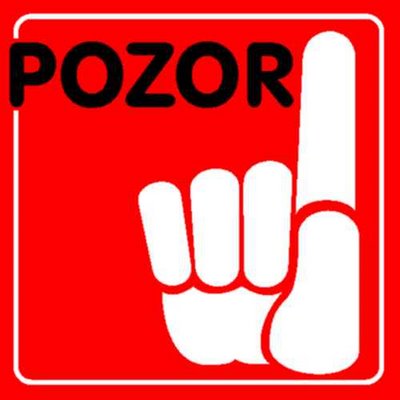 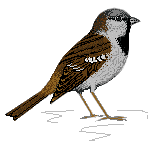 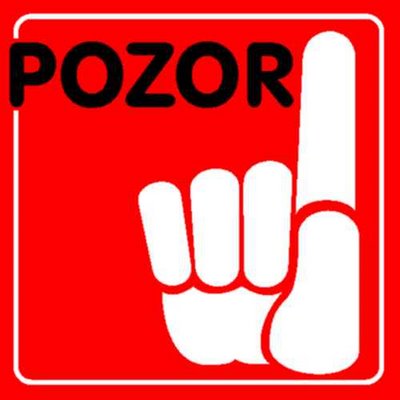 daj

                      
			 ak sa bojíš

na päty mi nestúpaj

				ani na
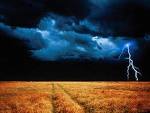 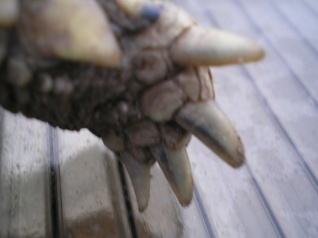 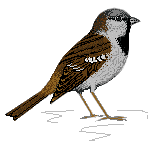 Naľakal sa tanečník, 

           že mu zláme


Nik už                           nepojal


po tej mrzutosti.
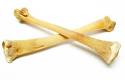 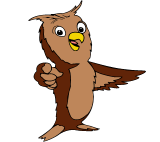 Išla sova na tanec – text piesne
Išla sova na tanec 
	vyfintená veľmi.
	Pratala sa poza pec, 
	pratala sa dvermi.

Keď ju vrabec uvidel,
	hneď ho svrbí nôžka.
	Poď sovička na tanec,
	skočíme si troška.
Tančil vrabec strapatý,
      tance samé nové.
	Postúpal on na päty,
	milej pani sove.

Pozor vrabec, pozor daj
	ak sa bojíš búrky.
	Na päty mi nestúpaj,
	ani na pazúrky.
Išla sova na tanec – text piesne
Naľakal sa tanečník,
	že mu zláme kosti
	Nik už sovu nepojal,
     po tej mrzutosti.
Doplňujúca úloha
Ako sa volá strom, v ktorom býva sova?
    dub
Vymaľuj si obrázok.
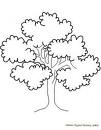 Zdroje
www.google.sk /obrázky